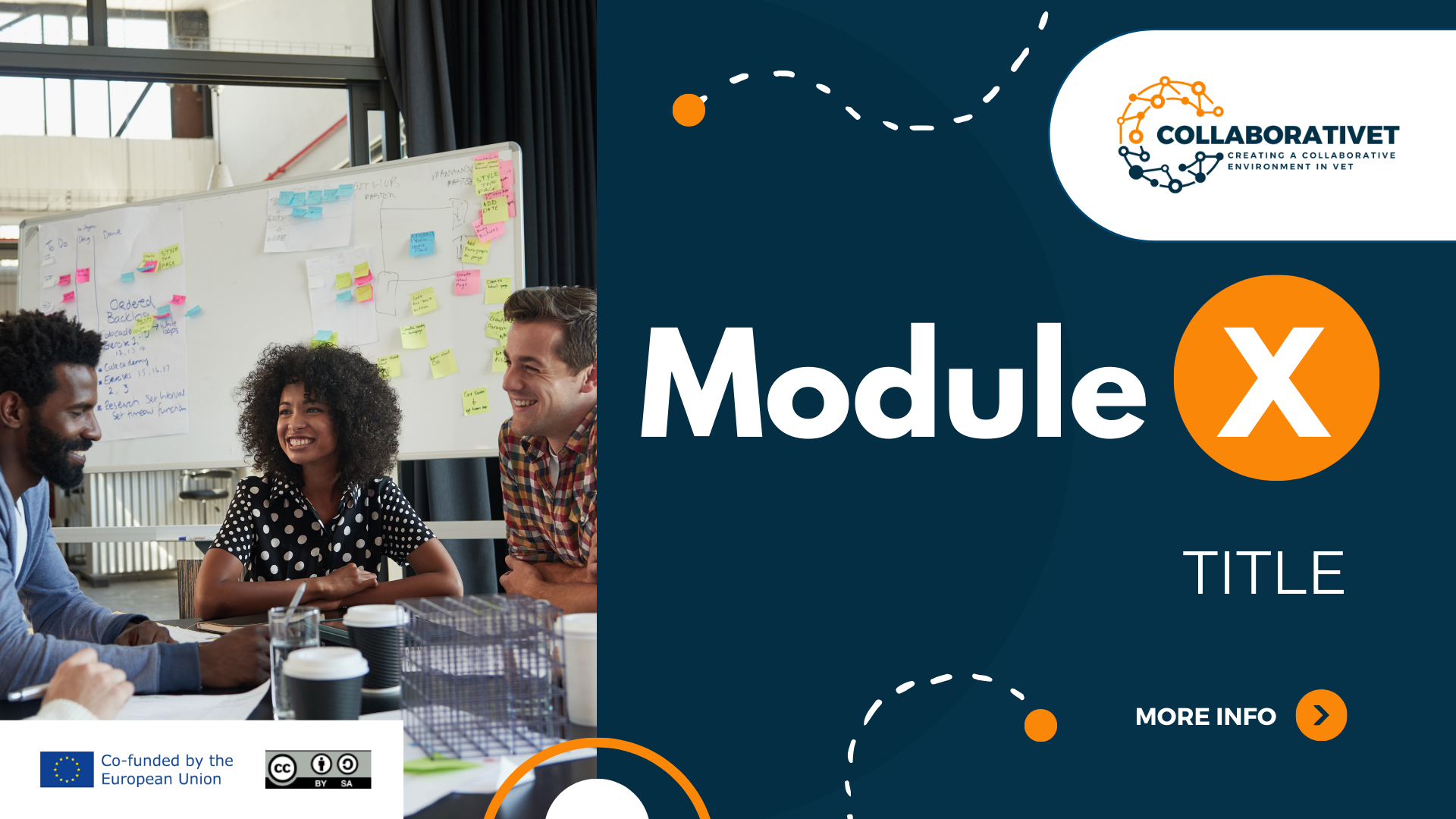 CollaboratiVET Plan de estudios para profesores/formadores/educadores de EFP
Módulo 5: Herramientas tecnológicas para el aula invertida
Unidad 4 Plataformas interactivas de colaboración y participación
Financiado por la Unión Europea. Las opiniones y puntos de vista expresados solo comprometen a su(s) autor(es) y no reflejan necesariamente los de la Unión Europea o los de la Agencia Ejecutiva Europea de Educación y Cultura (EACEA). Ni la Unión Europea ni la EACEA pueden ser considerados responsables de ellos.
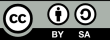 Objetivos de aprendizaje
Al final de esta unidad, los participantes serán capaces de:
Comprender el papel de las plataformas interactivas en la mejora de la colaboración y el compromiso en entornos de EFP.
Identificar herramientas y técnicas específicas para fomentar un entorno de aprendizaje práctico centrado en el alumno.
Explore formas de integrar la tecnología para abordar diversas necesidades de aprendizaje y aumentar el compromiso mediante aplicaciones del mundo real.
Desarrollar habilidades para crear aulas dinámicas e inclusivas que aprovechen plataformas interactivas para una experiencia de aprendizaje más personalizada....
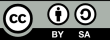 Necesidad de innovación
En el renacimiento digital de la educación, las plataformas interactivas se perfilan como fundamentales para transformar el panorama educativo. El panorama educativo puede destacarse por las nuevas innovaciones que apoyan el aprendizaje mediante la creación de aulas centradas en el alumno y atractivas, compatibles con la era digital.
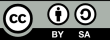 Financiado por la Unión Europea. Las opiniones y puntos de vista expresados solo comprometen a su(s) autor(es) y no reflejan necesariamente los de la Unión Europea o los de la Agencia Ejecutiva Europea de Educación y Cultura (EACEA). Ni la Unión Europea ni la EACEA pueden ser considerados responsables de ellos.
El aprendizaje interactivo hace hincapié en la participación activa frente a la recepción pasiva de información.
Utiliza la tecnología para crear entornos de aprendizaje dinámicos y centrados en el alumno.
Definir el aprendizaje interactivo
Los estudiantes contribuyen a su experiencia educativa, en lugar de limitarse a recibir información.
Este método refleja un cambio hacia procesos de aprendizaje más atractivos e inmersivos.
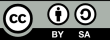 Financiado por la Unión Europea. Las opiniones y puntos de vista expresados solo comprometen a su(s) autor(es) y no reflejan necesariamente los de la Unión Europea o los de la Agencia Ejecutiva Europea de Educación y Cultura (EACEA). Ni la Unión Europea ni la EACEA pueden ser considerados responsables de ellos.
Plataformas interactivas en EFP
El papel de las plataformas interactivas: Esenciales para transformar el aula de FP en un entorno colaborativo y práctico en el que los alumnos participen activamente en su aprendizaje.
Centrarse en las habilidades prácticas: Las plataformas permiten a los estudiantes adquirir destrezas y proyectos prácticos digitalmente antes de aplicarlos en persona.
Revolucionar el aula invertida: Estas plataformas permiten a los estudiantes de EFP estudiar componentes teóricos en línea y utilizar el tiempo de clase para realizar prácticas, lo que hace que el aprendizaje sea más flexible y accesible.
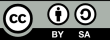 Financiado por la Unión Europea. Las opiniones y puntos de vista expresados solo comprometen a su(s) autor(es) y no reflejan necesariamente los de la Unión Europea o los de la Agencia Ejecutiva Europea de Educación y Cultura (EACEA). Ni la Unión Europea ni la EACEA pueden ser considerados responsables de ellos.
Desvelar los beneficios
Content: Interactive learning environments offer numerous benefits, transcending traditional classroom boundaries:
Engagement: Captivating student interest, these platforms significantly enhance focus and information retention.
Skill Development: Collaborative exercises and problem-solving tasks develop essential soft skills, crucial for navigating real-world complexities.
Learning Style Accommodation: Tailoring to various learner preferences, interactive platforms ensure a more inclusive educational experience.
Immediate Feedback: Providing instant responses, these tools are key to adapting learning strategies and encouraging continuous improvement.
.
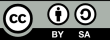 Financiado por la Unión Europea. Las opiniones y puntos de vista expresados solo comprometen a su(s) autor(es) y no reflejan necesariamente los de la Unión Europea o los de la Agencia Ejecutiva Europea de Educación y Cultura (EACEA). Ni la Unión Europea ni la EACEA pueden ser considerados responsables de ellos.
Ventajas específicas para los contextos de EFP
Mayor compromiso: Las plataformas interactivas fomentan la participación activa, haciendo que el aprendizaje sea más atractivo, relevante y ameno.
Ejemplo: Una clase de cocina utiliza una plataforma interactiva de recetas en la que los alumnos pueden anotar los pasos con preguntas o consejos.
Admite diferentes estilos de aprendizaje: Los alumnos visuales, auditivos y cinestésicos pueden beneficiarse de los contenidos multimedia, las simulaciones y las actividades digitales prácticas.
Ejemplo: Los alumnos visuales pueden beneficiarse de los diagramas, mientras que los kinestésicos se interesan por las simulaciones.
Desarrollo de habilidades prácticas: Las plataformas interactivas a menudo incluyen escenarios realistas que reflejan los retos del lugar de trabajo, ayudando a los estudiantes a desarrollar habilidades prácticas y pensamiento crítico.
Ejemplo: Los estudiantes de ciencias de la salud participan en una simulación virtual de atención al paciente para practicar la toma de decisiones.
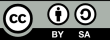 Financiado por la Unión Europea. Las opiniones y puntos de vista expresados solo comprometen a su(s) autor(es) y no reflejan necesariamente los de la Unión Europea o los de la Agencia Ejecutiva Europea de Educación y Cultura (EACEA). Ni la Unión Europea ni la EACEA pueden ser considerados responsables de ellos.
Aplicar los retos del mundo real
Integración de escenarios prácticos: En la EFP, la aplicación de los conocimientos a los retos del mundo real mejora la comprensión y desarrolla competencias laborales esenciales.
Aprendizaje basado en proyectos: Es importante asignar proyectos que resuelvan auténticos problemas relacionados con la industria, animando a los estudiantes a pensar de forma crítica y creativa.
Colaboración: Los profesores pueden permitir que los alumnos trabajen en grupos utilizando plataformas digitales para debatir, colaborar y solucionar problemas juntos.
Ejemplo: Los estudiantes de cocina diseñan un menú utilizando Google Classroom, recibiendo comentarios de sus compañeros sobre las recetas y los pasos de preparación.
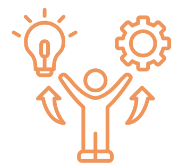 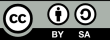 Financiado por la Unión Europea. Las opiniones y puntos de vista expresados solo comprometen a su(s) autor(es) y no reflejan necesariamente los de la Unión Europea o los de la Agencia Ejecutiva Europea de Educación y Cultura (EACEA). Ni la Unión Europea ni la EACEA pueden ser considerados responsables de ellos.
Vídeo y presentaciones visuales: Los profesores pueden utilizar vídeos y presentaciones para introducir destrezas y procedimientos antes de la práctica práctica.
Aprovechar el poder de la tecnología
Por ejemplo: Una clase de cosmetología ve un vídeo sobre técnicas de cuidado de la piel antes de practicar con modelos.
Juegos educativos y cuestionarios interactivos: Los concursos y los juegos pueden utilizarse para que el aprendizaje resulte divertido al tiempo que se refuerzan las destrezas fundamentales.
Ejemplo: ¡Los estudiantes de automoción participan en un concurso gamificado sobre procedimientos de seguridad utilizando Kahoot!
Edición colaborativa de documentos: Es importante fomentar el trabajo en grupo y la retroalimentación mediante la edición de documentos en tiempo real.
Ejemplo: Los estudiantes de carpintería codiseñan un plano en un documento compartido, añadiendo notas y revisiones en tiempo real.
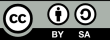 Financiado por la Unión Europea. Las opiniones y puntos de vista expresados solo comprometen a su(s) autor(es) y no reflejan necesariamente los de la Unión Europea o los de la Agencia Ejecutiva Europea de Educación y Cultura (EACEA). Ni la Unión Europea ni la EACEA pueden ser considerados responsables de ellos.
Plataformas de colaboración
Plataformas colaborativas como Google Classroom y Microsoft Teams revolucionan la interacción educativa
Aula Google
Descripción: Un sistema de gestión del aprendizaje (LMS) ampliamente utilizado que permite a los educadores distribuir tareas, dar retroalimentación y gestionar las actividades del aula.
Caso práctico de EFP: Los alumnos de un curso de construcción colaboran en proyectos de diseño enviando planos, proporcionando comentarios entre compañeros y accediendo a recursos compartidos como vídeos didácticos y directrices de seguridad.
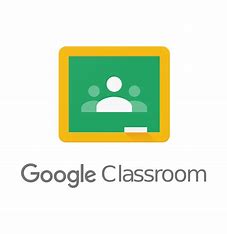 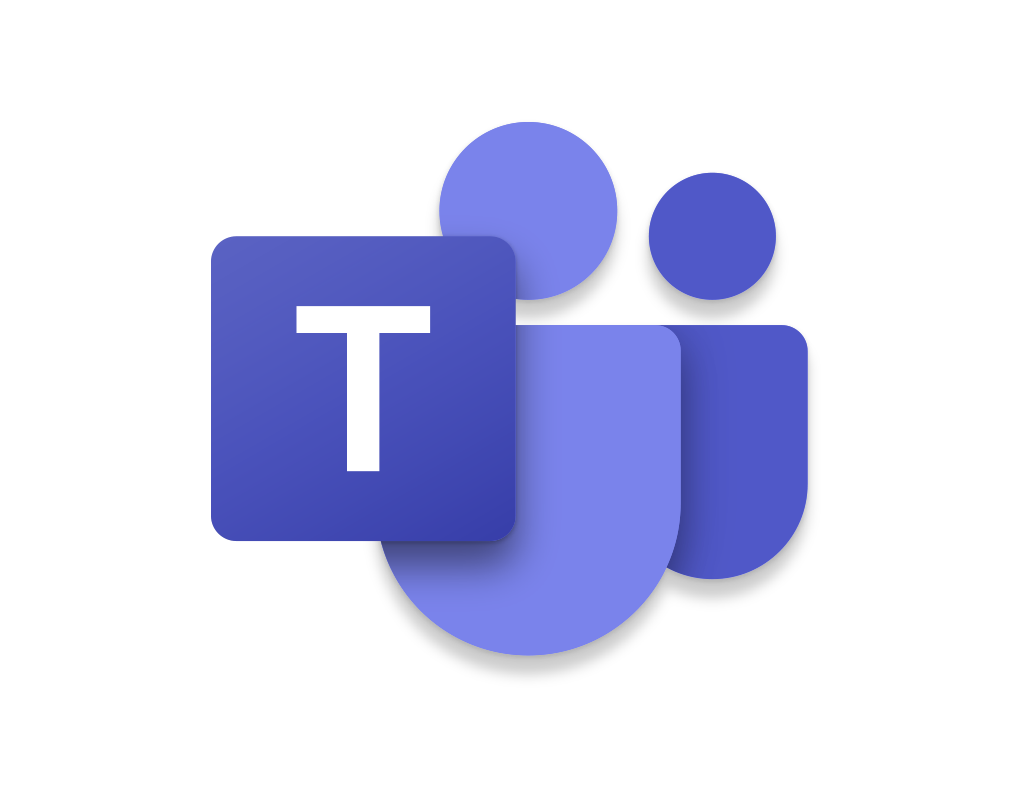 Microsoft Teams
Descripción: Herramienta de colaboración y comunicación que permite compartir archivos, mensajería en tiempo real y reuniones de vídeo.
Caso práctico de FP: Los estudiantes de hostelería utilizan Teams para planificar y gestionar un proyecto de evento, organizando tareas, compartiendo documentos y celebrando reuniones virtuales de equipo.
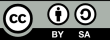 Financiado por la Unión Europea. Las opiniones y puntos de vista expresados solo comprometen a su(s) autor(es) y no reflejan necesariamente los de la Unión Europea o los de la Agencia Ejecutiva Europea de Educación y Cultura (EACEA). Ni la Unión Europea ni la EACEA pueden ser considerados responsables de ellos.
Plataformas de colaboración
Slack
Descripción: Plataforma de comunicación organizada con canales para diferentes temas, mensajería en tiempo real y compartición de archivos.
Caso de uso de EFP: Los estudiantes de automoción utilizan Slack para crear canales sobre temas específicos (por ejemplo, diagnóstico, técnicas de reparación) y compartir actualizaciones, consejos para solucionar problemas y calendarios de mantenimiento.
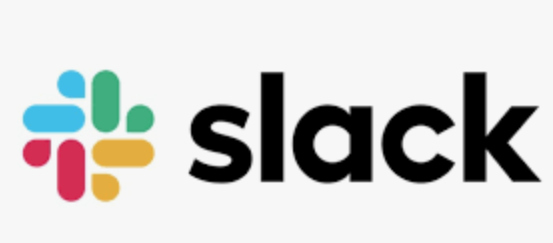 Trello
Descripción: Una herramienta visual de gestión de proyectos que utiliza tableros, listas y tarjetas para organizar las tareas y realizar un seguimiento del progreso.
Caso práctico de EFP: Los estudiantes de soldadura utilizan Trello para gestionar un proyecto de grupo dividiendo las tareas en "Por hacer", "En curso" y "Completadas", asignando responsabilidades y realizando un seguimiento de los hitos.
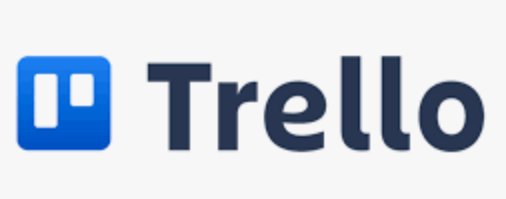 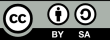 Financiado por la Unión Europea. Las opiniones y puntos de vista expresados solo comprometen a su(s) autor(es) y no reflejan necesariamente los de la Unión Europea o los de la Agencia Ejecutiva Europea de Educación y Cultura (EACEA). Ni la Unión Europea ni la EACEA pueden ser considerados responsables de ellos.
Plataformas de colaboración
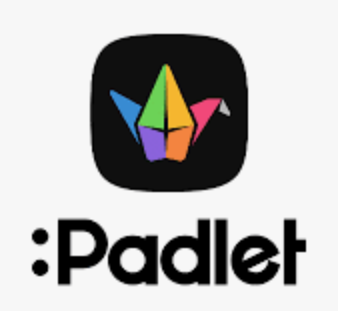 Paleta
Descripción: Una pizarra digital donde los usuarios pueden publicar y organizar textos, imágenes, vídeos y enlaces de forma colaborativa.
Caso práctico de EFP: Los estudiantes de cocina comparten ideas de recetas, técnicas culinarias e imágenes de sus platos en un tablero compartido de Padlet para inspirarse y recibir comentarios del grupo.
Miro
Descripción: Una herramienta interactiva de pizarra en línea para la lluvia de ideas, la planificación y la colaboración.
Caso práctico de FP: Los estudiantes de ingeniería utilizan Miro para crear un diagrama de flujo para un proyecto de diseño, trazando las etapas de forma colaborativa, compartiendo comentarios y añadiendo elementos visuales para mejorar la comprensión.
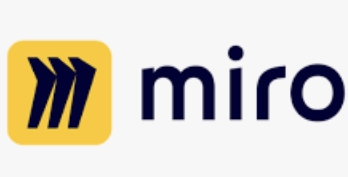 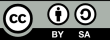 Financiado por la Unión Europea. Las opiniones y puntos de vista expresados solo comprometen a su(s) autor(es) y no reflejan necesariamente los de la Unión Europea o los de la Agencia Ejecutiva Europea de Educación y Cultura (EACEA). Ni la Unión Europea ni la EACEA pueden ser considerados responsables de ellos.
Plataformas de colaboración
Edmodo
Descripción: Una plataforma de aprendizaje social que conecta a estudiantes y profesores en un entorno seguro para compartir recursos, debates y tareas.
Caso práctico de EFP: Los estudiantes de ciencias de la salud de una clase invertida utilizan Edmodo para debatir casos prácticos, compartir artículos de investigación y hacer preguntas sobre materiales previos a la clase.
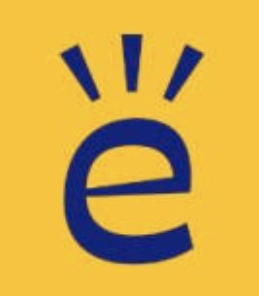 Asana
Descripción: Una herramienta de gestión de proyectos que ayuda a los equipos a organizar, asignar y realizar un seguimiento de las tareas del proyecto con funciones como listas de tareas, plazos y calendarios.
Caso de uso de EFP: Los estudiantes de carpintería utilizan Asana para planificar las etapas de un proyecto de carpintería, establecer plazos y realizar un seguimiento del progreso a medida que trabajan para crear un producto terminado.
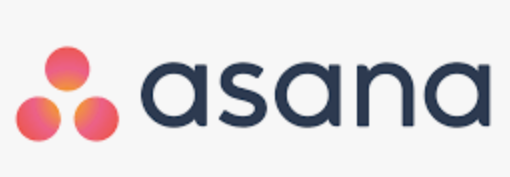 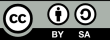 Financiado por la Unión Europea. Las opiniones y puntos de vista expresados solo comprometen a su(s) autor(es) y no reflejan necesariamente los de la Unión Europea o los de la Agencia Ejecutiva Europea de Educación y Cultura (EACEA). Ni la Unión Europea ni la EACEA pueden ser considerados responsables de ellos.
Otras herramientas para el aula
Simbound (Marketing digital y comercio electrónico)
  Proporciona herramientas de simulación para que los estudiantes aprendan sobre marketing en línea y comercio electrónico.  
  Ofrece un entorno práctico  
  Permite a los alumnos experimentar con estrategias de marketing, prácticas de SEO y campañas de marketing por correo electrónico en un entorno controlado.  

Labster (Ciencias e Ingeniería)
  Ofrece simulaciones virtuales de laboratorio para realizar experimentos científicos  
  Abarca campos como la biología, la química y la física  
  Elimina la necesidad de un laboratorio físico  
  Ideal para introducir técnicas y conceptos de laboratorio complejos antes de la práctica en clase
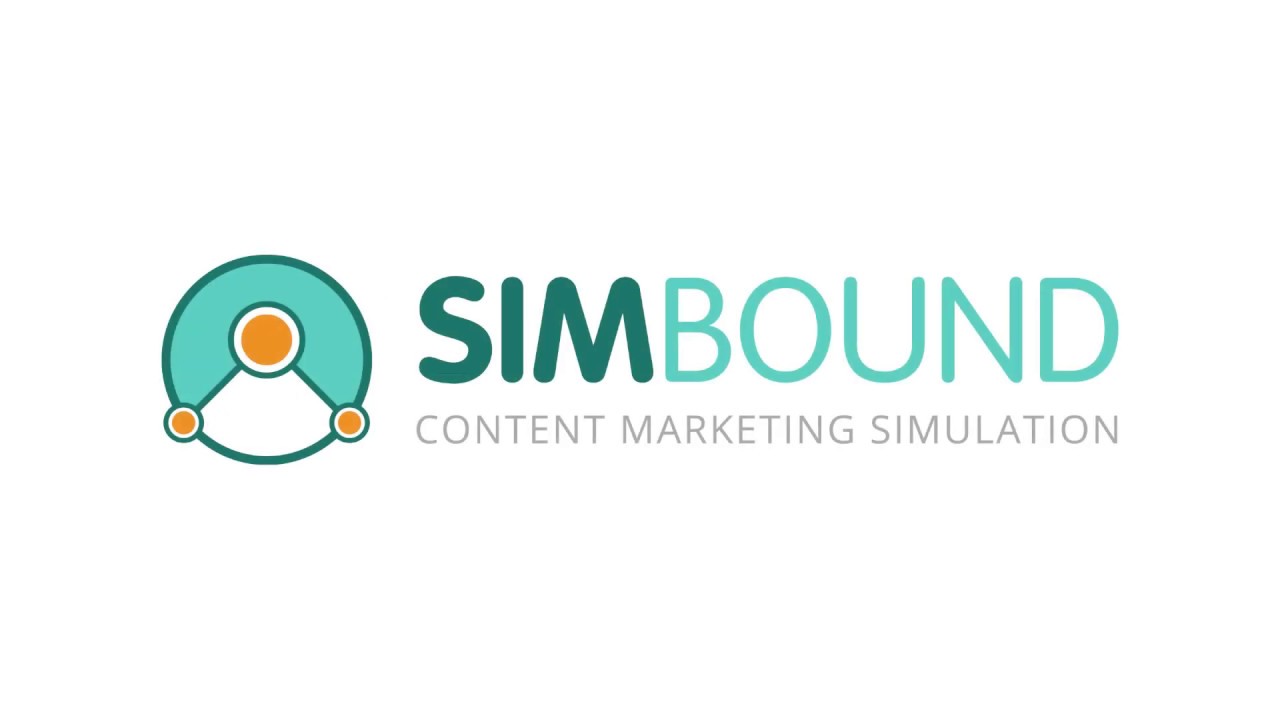 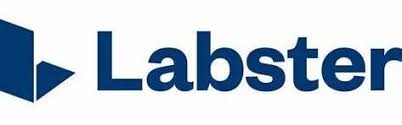 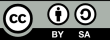 Financiado por la Unión Europea. Las opiniones y puntos de vista expresados solo comprometen a su(s) autor(es) y no reflejan necesariamente los de la Unión Europea o los de la Agencia Ejecutiva Europea de Educación y Cultura (EACEA). Ni la Unión Europea ni la EACEA pueden ser considerados responsables de ellos.
Otras herramientas para el aula
Instructables (Varios Oficios)  
 Una comunidad para gente a la que le gusta hacer cosas  
 Los alumnos pueden explorar, documentar y compartir sus creaciones  
 Ofrece una rica fuente de ideas para proyectos en diversas áreas profesionales.  
 Incluye áreas como la carpintería, la electrónica y la artesanía  

Codecademy (Informática y Ciencias de la Computación)  
Una plataforma interactiva que enseña codificación en múltiples lenguajes de programación  
Ideal para estudiantes de informática  
Ejercicios prácticos de codificación  
Incluye proyectos para aplicar lo aprendido en un contexto práctico
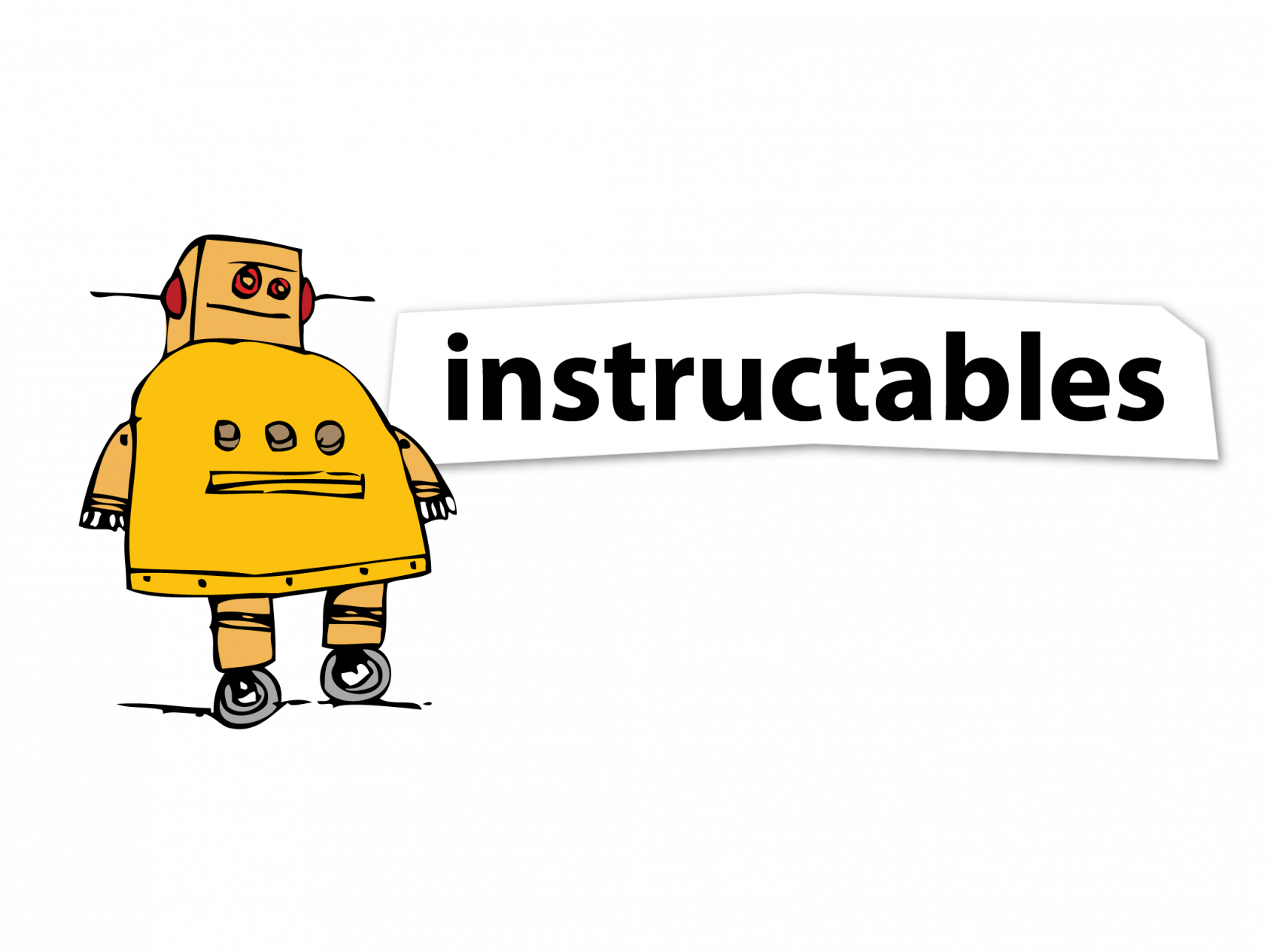 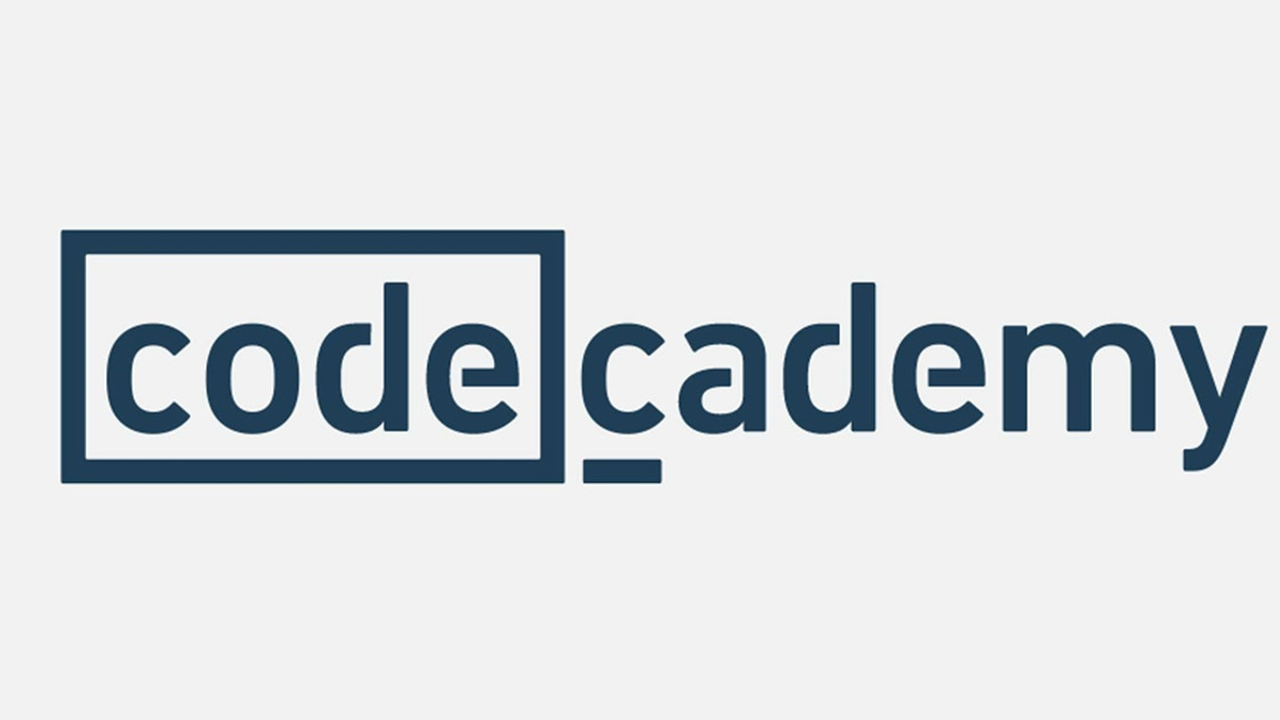 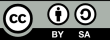 Financiado por la Unión Europea. Las opiniones y puntos de vista expresados solo comprometen a su(s) autor(es) y no reflejan necesariamente los de la Unión Europea o los de la Agencia Ejecutiva Europea de Educación y Cultura (EACEA). Ni la Unión Europea ni la EACEA pueden ser considerados responsables de ellos.
Otras herramientas para el aula
AutoCAD (Arquitectura e Ingeniería)  
  Una herramienta de software líder en diseño y dibujo en 3D  
  Imprescindible para estudiantes de arquitectura, ingeniería y construcción  
  Ofrece la posibilidad de crear modelos 2D y 3D precisos  
  Los alumnos aprenden a utilizar el software para proyectos y presentaciones
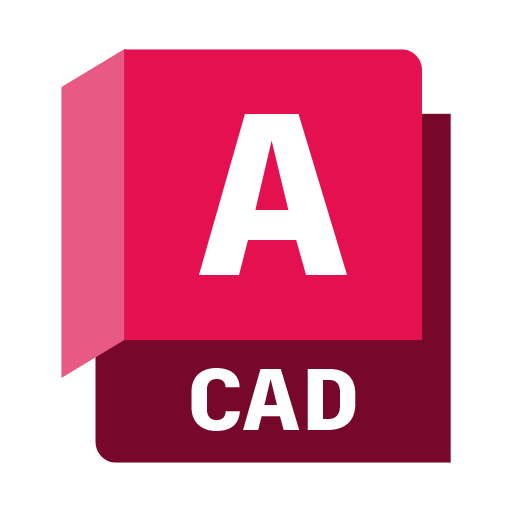 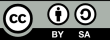 Financiado por la Unión Europea. Las opiniones y puntos de vista expresados solo comprometen a su(s) autor(es) y no reflejan necesariamente los de la Unión Europea o los de la Agencia Ejecutiva Europea de Educación y Cultura (EACEA). Ni la Unión Europea ni la EACEA pueden ser considerados responsables de ellos.
Otras herramientas para el aula
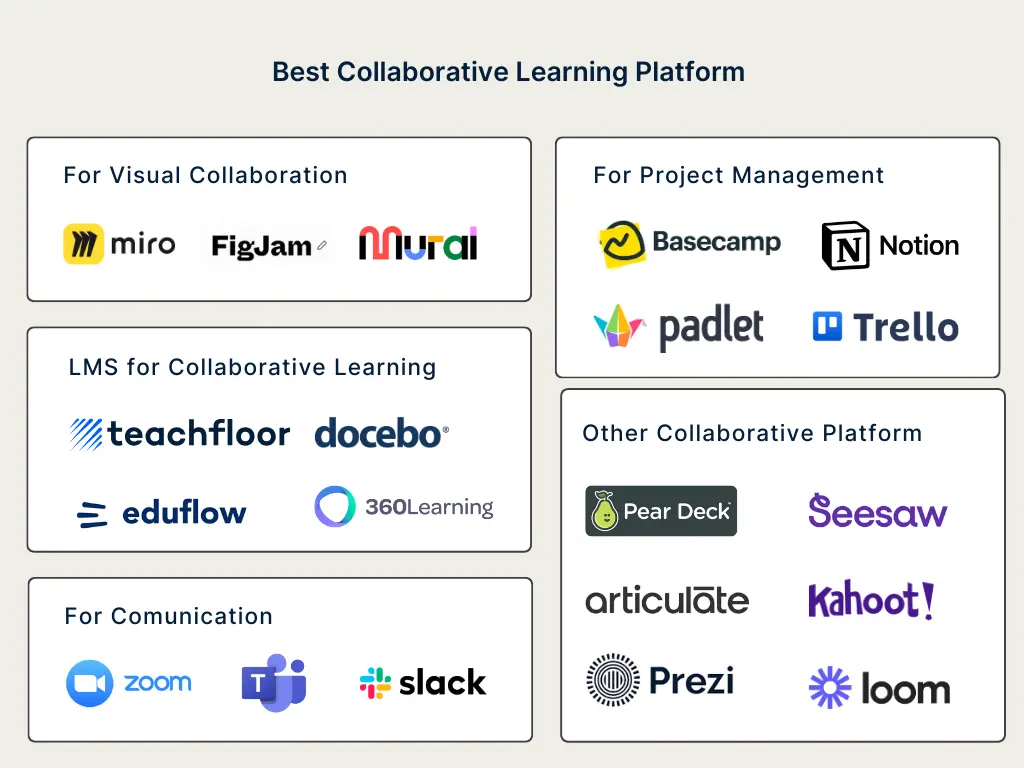 Fuente: https://www.teachfloor.com/blog/best-collaborative-learning-tools-2022
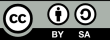 Financiado por la Unión Europea. Las opiniones y puntos de vista expresados solo comprometen a su(s) autor(es) y no reflejan necesariamente los de la Unión Europea o los de la Agencia Ejecutiva Europea de Educación y Cultura (EACEA). Ni la Unión Europea ni la EACEA pueden ser considerados responsables de ellos.
Enable students to critically assess their progress and areas for improvement
Highlights the importance of structured self-reflection exercises
Hacer hincapié en la reflexión y la retroalimentación
Emphasizes constructive feedback from educators
Fosters a culture of self-awareness and continuous development
Encourages students to develop a growth mindset
Helps students achieve their full potential
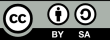 Financiado por la Unión Europea. Las opiniones y puntos de vista expresados solo comprometen a su(s) autor(es) y no reflejan necesariamente los de la Unión Europea o los de la Agencia Ejecutiva Europea de Educación y Cultura (EACEA). Ni la Unión Europea ni la EACEA pueden ser considerados responsables de ellos.
Actividad de reflexión
Elige una herramienta que te gustaría explorar más a fondo (por ejemplo, Google Classroom, Instructables, Labster). Esboza una lección que utilice esta herramienta para involucrar a los estudiantes con aplicaciones del mundo real.
¿Cómo mejorará esta herramienta la comprensión de las competencias prácticas por parte de los estudiantes? ¿Qué dificultades podría encontrar al aplicar esta herramienta en un centro de FP? ¿Cómo podría fomentar la colaboración y el compromiso utilizando esta herramienta?
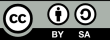 Financiado por la Unión Europea. Las opiniones y puntos de vista expresados solo comprometen a su(s) autor(es) y no reflejan necesariamente los de la Unión Europea o los de la Agencia Ejecutiva Europea de Educación y Cultura (EACEA). Ni la Unión Europea ni la EACEA pueden ser considerados responsables de ellos.
Recursos
Google Classroom: Google Classroom es un sistema de gestión del aprendizaje (LMS) que facilita la comunicación entre profesores y alumnos. Permite compartir tareas, recursos y anuncios de forma organizada. Se integra con Google Drive y otras herramientas de Google, lo que facilita la gestión digital de los trabajos del curso, proporciona retroalimentación y mejora la colaboración en las aulas invertidas. Sitio web: https://classroom.google.com

Microsoft Teams: Microsoft Teams es una plataforma de colaboración que admite mensajería, uso compartido de archivos y comunicación en tiempo real a través de canales. Es ideal para aulas invertidas, ya que ofrece funciones como reuniones de vídeo, gestión de tareas e integración con otras herramientas de Microsoft 365. Teams permite una colaboración y organización eficientes en entornos de aprendizaje. Sitio web: https://www.microsoft.com/en/microsoft-teams

Simbound: Simbound es una plataforma educativa que proporciona simulaciones de marketing digital y comercio electrónico. Permite a los estudiantes participar en escenarios de marketing del mundo real, experimentando con SEO, campañas de correo electrónico y análisis web de forma práctica. Simbound ayuda a los estudiantes a desarrollar habilidades de marketing digital en un entorno controlado e interactivo. Sitio web: https://www.simbound.com

Labster: Labster ofrece simulaciones virtuales de laboratorio para estudiantes de campos como la biología, la química y la física. Estas simulaciones interactivas permiten a los estudiantes realizar experimentos y explorar conceptos científicos en un entorno virtual, lo que las convierte en una gran herramienta para la enseñanza de las ciencias, especialmente en aulas invertidas. Sitio web: https://www.labster.com
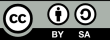 Financiado por la Unión Europea. Las opiniones y puntos de vista expresados solo comprometen a su(s) autor(es) y no reflejan necesariamente los de la Unión Europea o los de la Agencia Ejecutiva Europea de Educación y Cultura (EACEA). Ni la Unión Europea ni la EACEA pueden ser considerados responsables de ellos.
Recursos
Instructables: Instructables es una plataforma comunitaria en la que los estudiantes pueden explorar, crear y compartir proyectos de bricolaje. Resulta especialmente útil para la formación profesional y técnica, ya que ofrece guías paso a paso para proyectos en ámbitos tan diversos como la electrónica, la carpintería y la artesanía. Sitio web: https://www.instructables.com

Codecademy: Codecademy es una plataforma interactiva que enseña a programar en varios lenguajes de programación, como Python, JavaScript y HTML/CSS. Ofrece ejercicios y proyectos prácticos, por lo que es ideal para estudiantes de informática y TI. Página web: https://www.codecademy.com

Coursera: Coursera es una plataforma de aprendizaje en línea que proporciona acceso a una amplia gama de cursos en diversos campos, incluyendo habilidades vocacionales como la salud, la construcción y los negocios. Ofrece clases en vídeo, lecturas y cuestionarios, lo que permite a los estudiantes aprender a su propio ritmo fuera de clase. Sitio web: https://www.coursera.org

Udemy: Udemy es un mercado de aprendizaje en línea que ofrece una amplia variedad de cursos, incluidos cursos de formación profesional y técnica. Los estudiantes pueden acceder a clases en vídeo y tareas prácticas en campos como las artes culinarias, la informática y el desarrollo personal, lo que lo convierte en un gran complemento para el aprendizaje en el aula. Sitio web: https://www.udemy.com

ThingLink: ThingLink es una plataforma para crear medios interactivos, como imágenes, vídeos y visitas virtuales de 360 grados. Resulta especialmente útil para estudiantes de campos como los medios de comunicación, el sector inmobiliario y la educación turística, ya que les permite crear presentaciones inmersivas e interactivas. Sitio web: https://www.thinglink.com
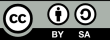 Financiado por la Unión Europea. Las opiniones y puntos de vista expresados solo comprometen a su(s) autor(es) y no reflejan necesariamente los de la Unión Europea o los de la Agencia Ejecutiva Europea de Educación y Cultura (EACEA). Ni la Unión Europea ni la EACEA pueden ser considerados responsables de ellos.
Recursos
Slack: Slack es una plataforma de comunicación ideal para aulas invertidas, que permite enviar mensajes en tiempo real, compartir archivos y colaborar a través de canales temáticos específicos. Se integra con numerosas herramientas educativas, mejorando los debates centrados y el trabajo en equipo entre estudiantes y educadores. Esto apoya el objetivo de la unidad de utilizar la tecnología para el aprendizaje interactivo y la colaboración.

Trello: Trello es una herramienta de gestión de proyectos que organiza tareas y proyectos en tableros, listas y tarjetas. Es excelente para las aulas invertidas, ya que permite a estudiantes y profesores visualizar el progreso, asignar tareas y establecer plazos de forma colaborativa. La interfaz intuitiva de Trello es compatible con proyectos de aprendizaje interactivos, facilitando la organización y la comunicación en el trabajo en grupo.
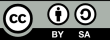 Financiado por la Unión Europea. Las opiniones y puntos de vista expresados solo comprometen a su(s) autor(es) y no reflejan necesariamente los de la Unión Europea o los de la Agencia Ejecutiva Europea de Educación y Cultura (EACEA). Ni la Unión Europea ni la EACEA pueden ser considerados responsables de ellos.